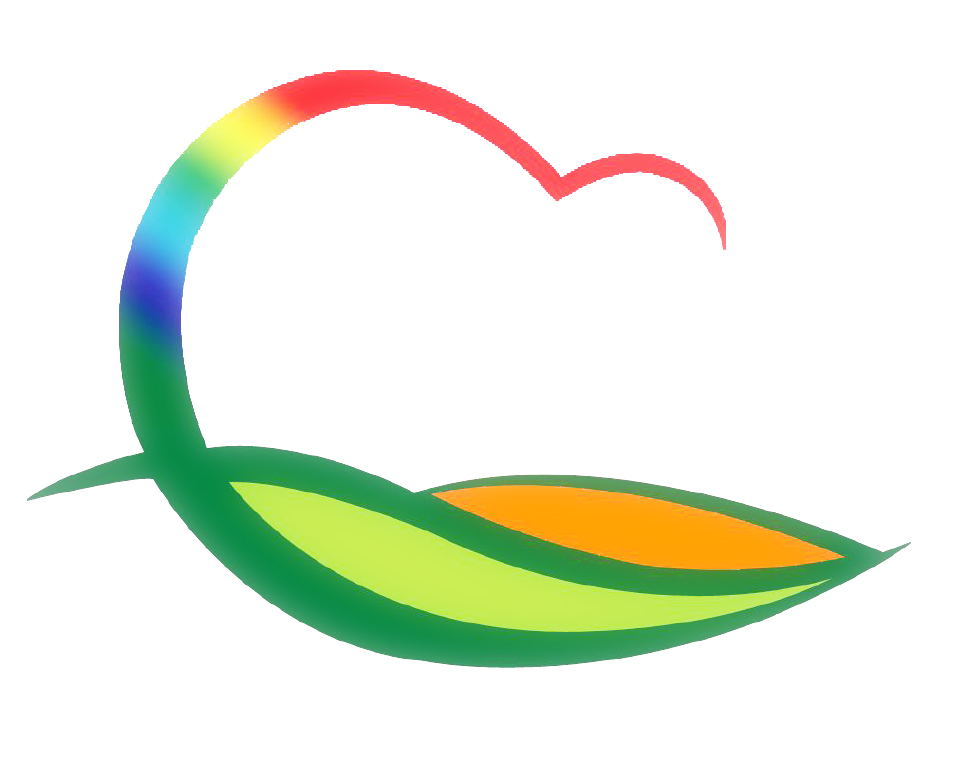 민  원  과
1-1. 지적재조사 괴목지구 제2회 경계결정위원회 개최
5. 22.(금) / 11 : 00 / 2층 상황실 
이의신청 필지 : 양강면 괴목리 666-2 / 1필지